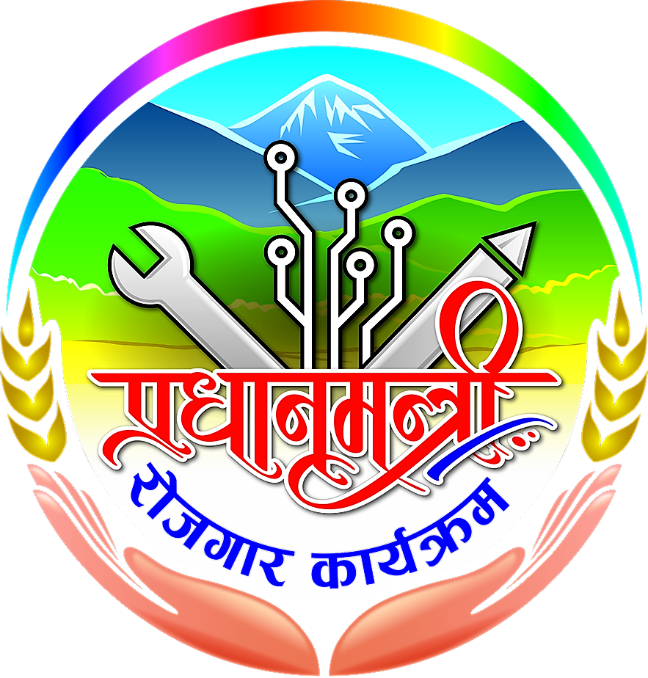 प्रस्तुतीको ढाँचा……………. जिल्ला
[Speaker Notes: चालु आर्थिक वर्ष २०७८/०७९ को फागुन मसान्त सम्मको प्रगति विवरण उल्लेख गरी जिल्लागत प्रस्तुतिको खाका]
वित्तीय प्रगति (SuTRA को विवरण बमोजिम)
[Speaker Notes: SuTRA को विवरण बमोजिम]
युवारुप आयोजनाको आयोजना विवरण (EMIS को विवरण बमोजिम)
[Speaker Notes: EMIS को विवरण बमोजिम]
प्रमरोकाको आयोजनाको विवरण (EMIS को विवरण बमोजिम)
[Speaker Notes: EMIS को विवरण बमोजिम]
रोजगार सृजना सङ्ख्या (EMIS को विवरण बमोजिम)
[Speaker Notes: मन्त्रालयले तोकेको बेरोजगार व्यक्तिलाई रोजगारीमा संलग्न गराउने सम्बन्धमा भएको पत्राचार बमोजिमको लक्ष्य]
प्रमुख चुनौतिहरु
प्रमुख सिकाईहरु
सुझाव
प्रकाशन गर्न योग्य कार्यहरु, High Resolution Photos समेत
धन्यवाद !